KHỞI ĐỘNG
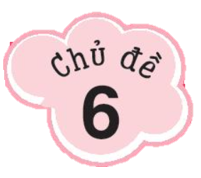 PHÉP NHÂN, PHÉP CHIA TRONG PHẠM VI 1000
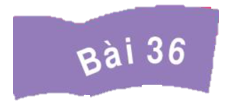 NHÂN SỐ CÓ BA CHỮ SỐ VỚI SỐ CÓ MỘT CHỮ SỐ
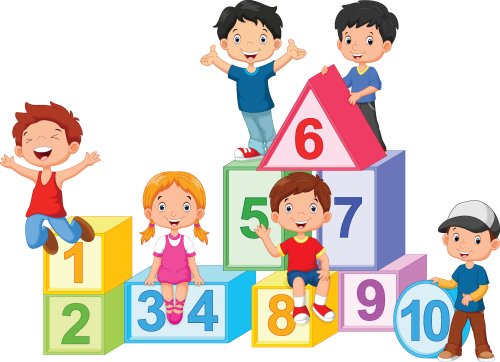 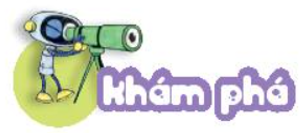 Mỗi tháp hình được xếp từ 140 khối cầu
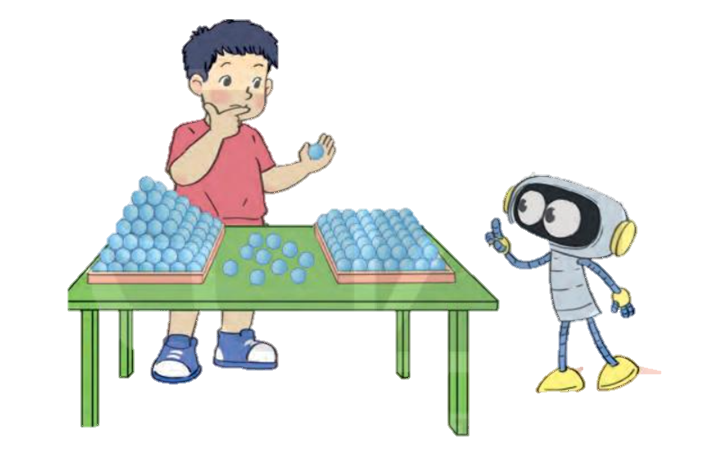 Để xếp 2 tháp hình như vậy thì cần bao nhiêu khối cầu?
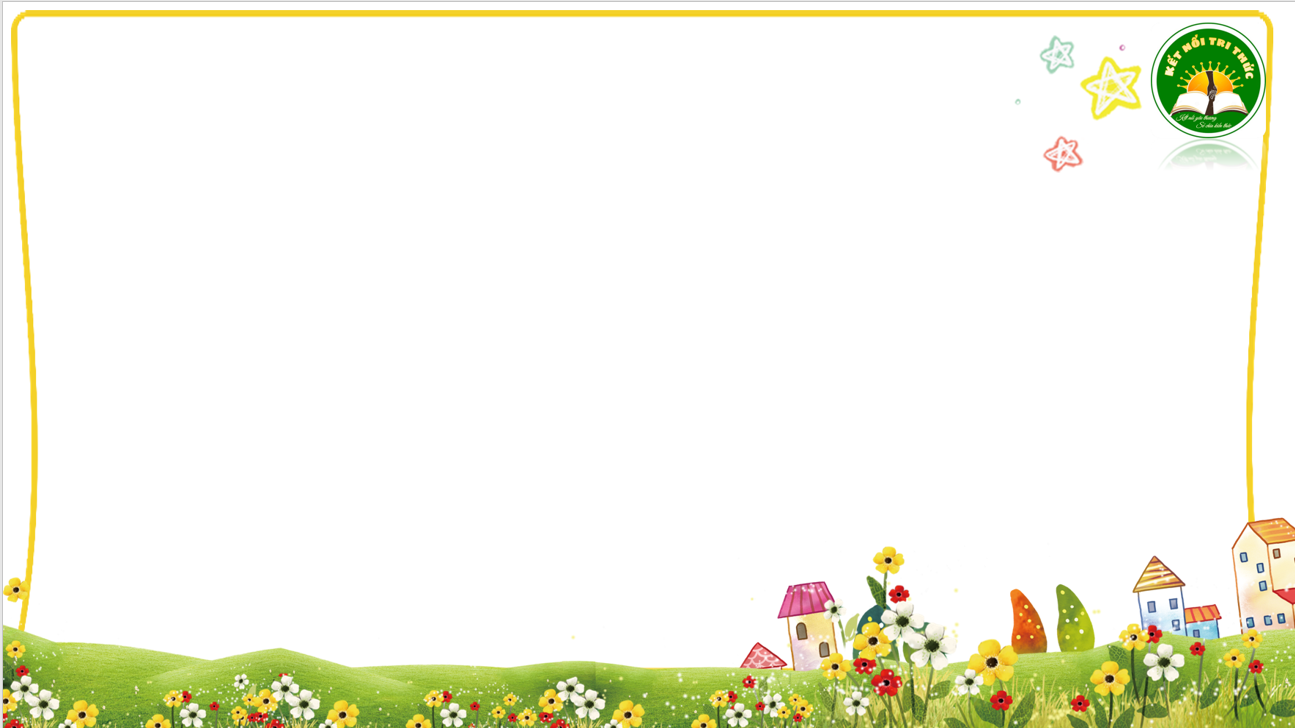 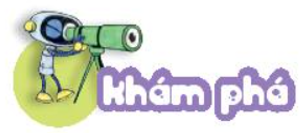 140 x 2 = ?
a)
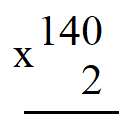 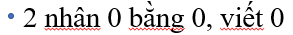 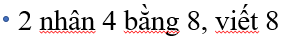 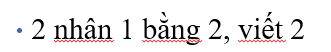 0
8
2
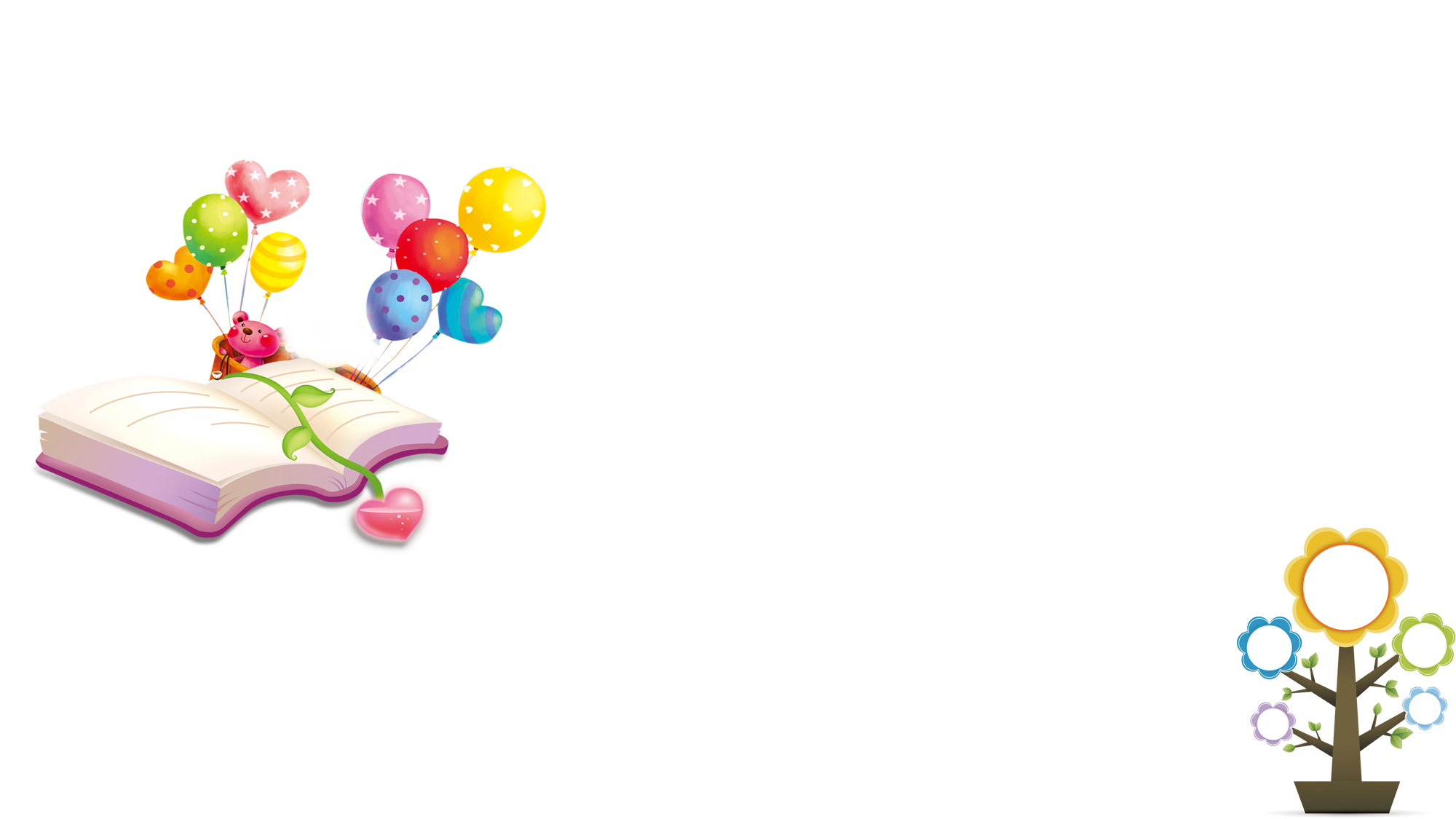 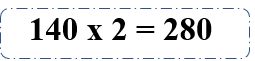 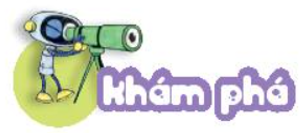 Để xếp 2 tháp hình như vậy thì cần 280 khối cầu
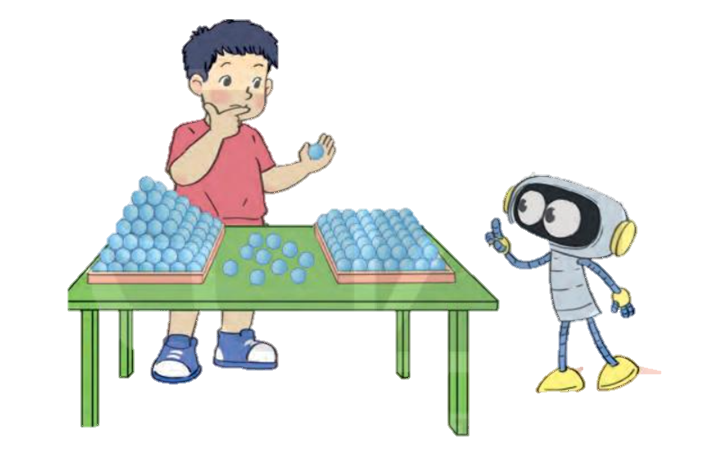 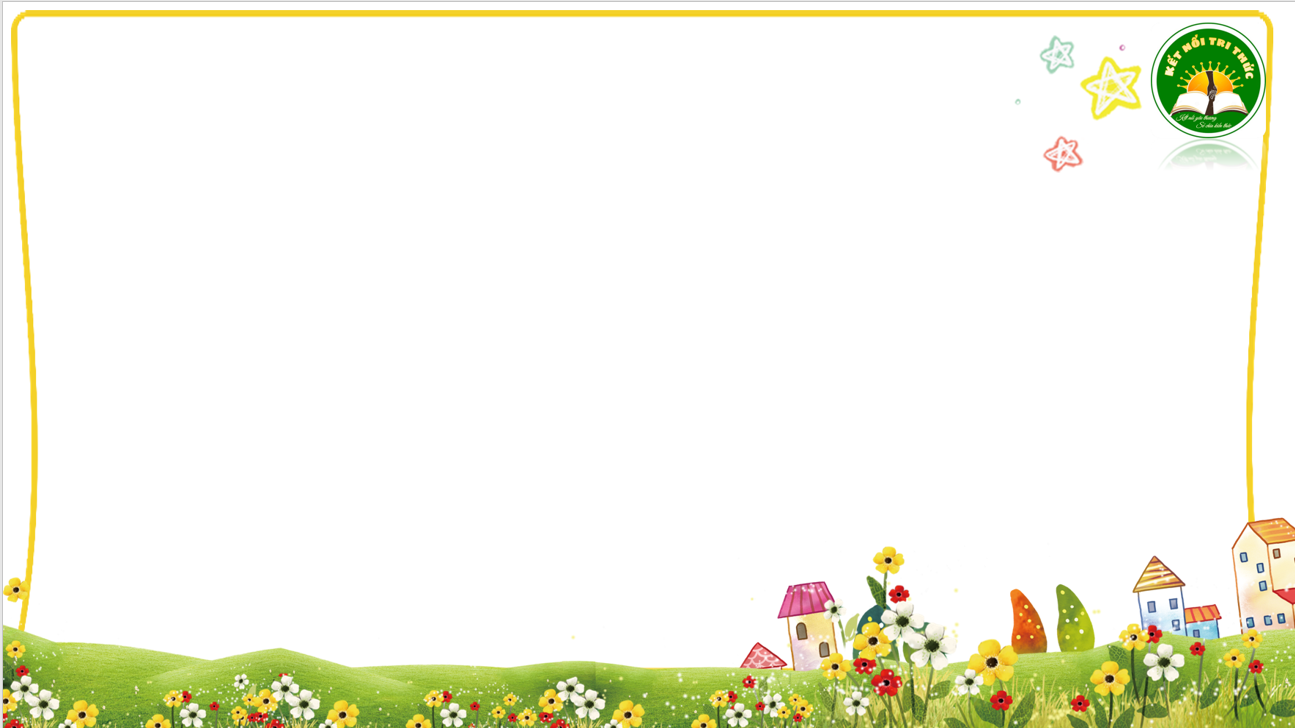 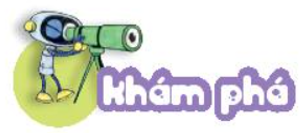 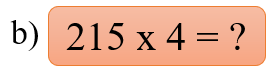 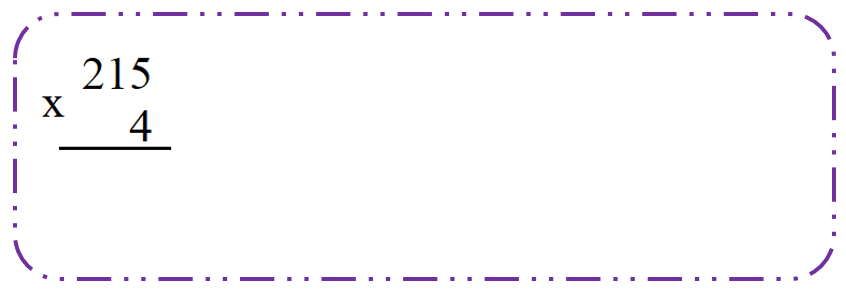 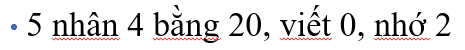 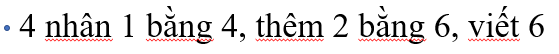 8
6
0
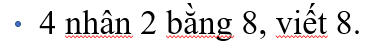 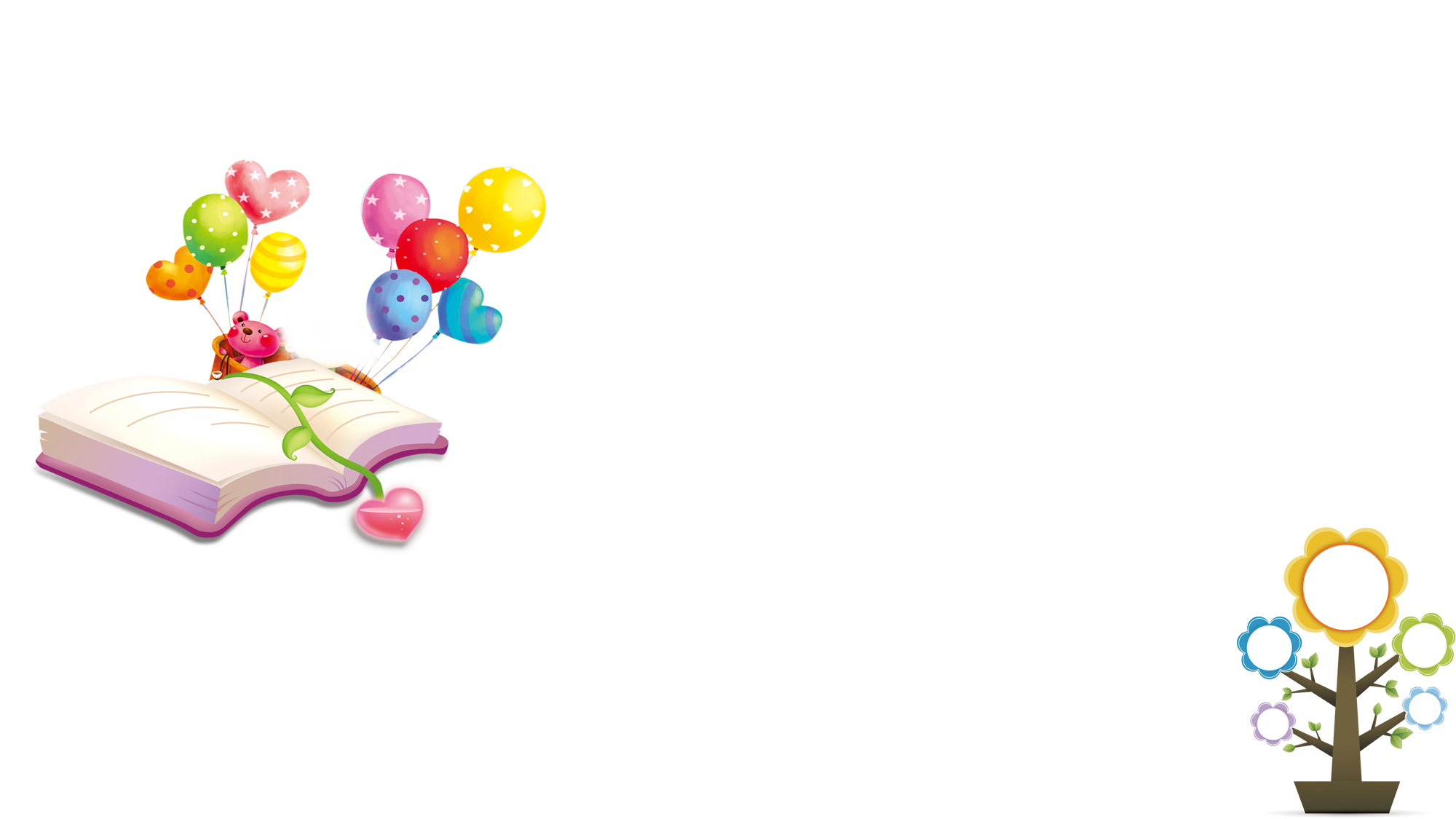 215 x 4 = 860
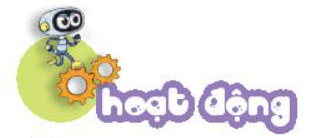 Thực  hiện nhân từ phải sang trái
1
Tính
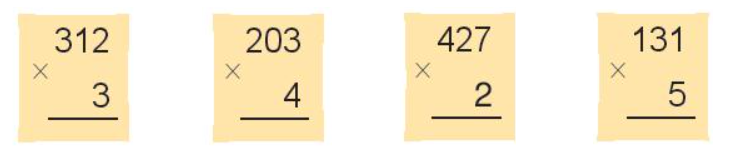 655
936
812
854
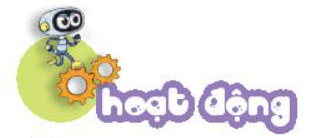 2
Đặt tính rồi tính
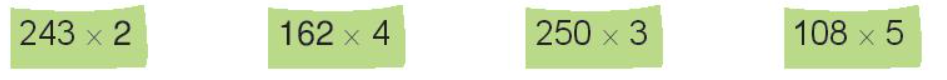 Bước 1: Đặt tính sao cho các chữ số cùng hàng thẳng cột với nhau.
Bước 2: Tính theo thứ tự từ phải sang trái.
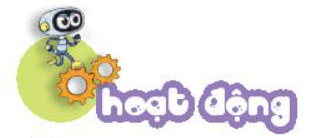 2
Đặt tính rồi tính
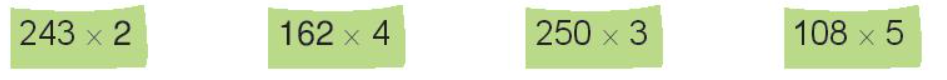 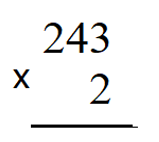 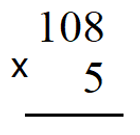 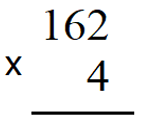 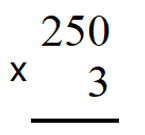 486
648
540
750
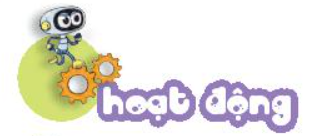 3
Hôm nay, hải âu được 118 ngày tuổi, số ngày tuổi của mèo gấp 3 số ngày tuổi của hải âu. Hỏi hôm nay mèo được bao nhiêu ngày tuổi?
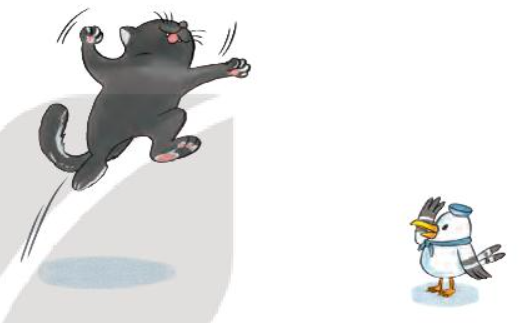 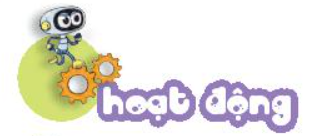 3
Tóm tắt
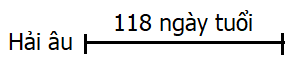 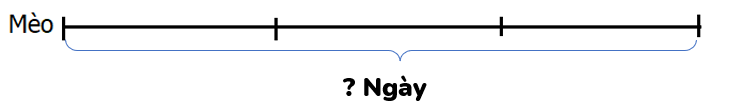 Bài giải:
Số ngày tuổi của mèo là: 
       118 x 3= 354 ( ngày)
                    Đáp số: 354 ngày tuổi
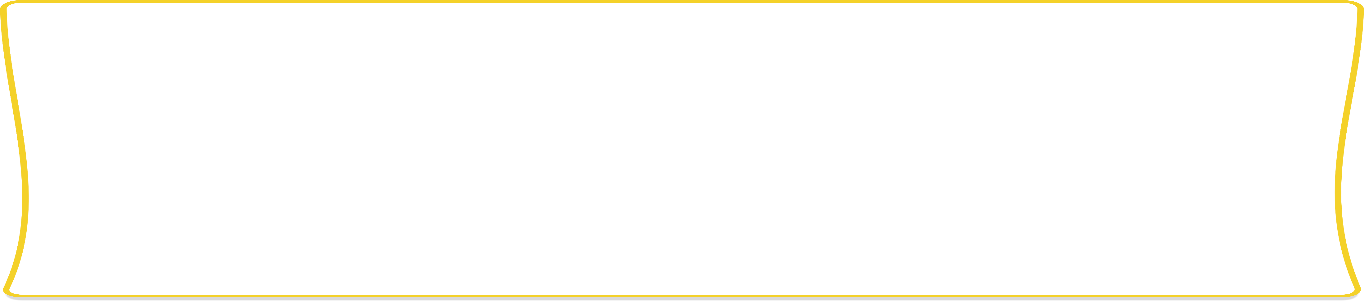 Củng cố - dặn dò
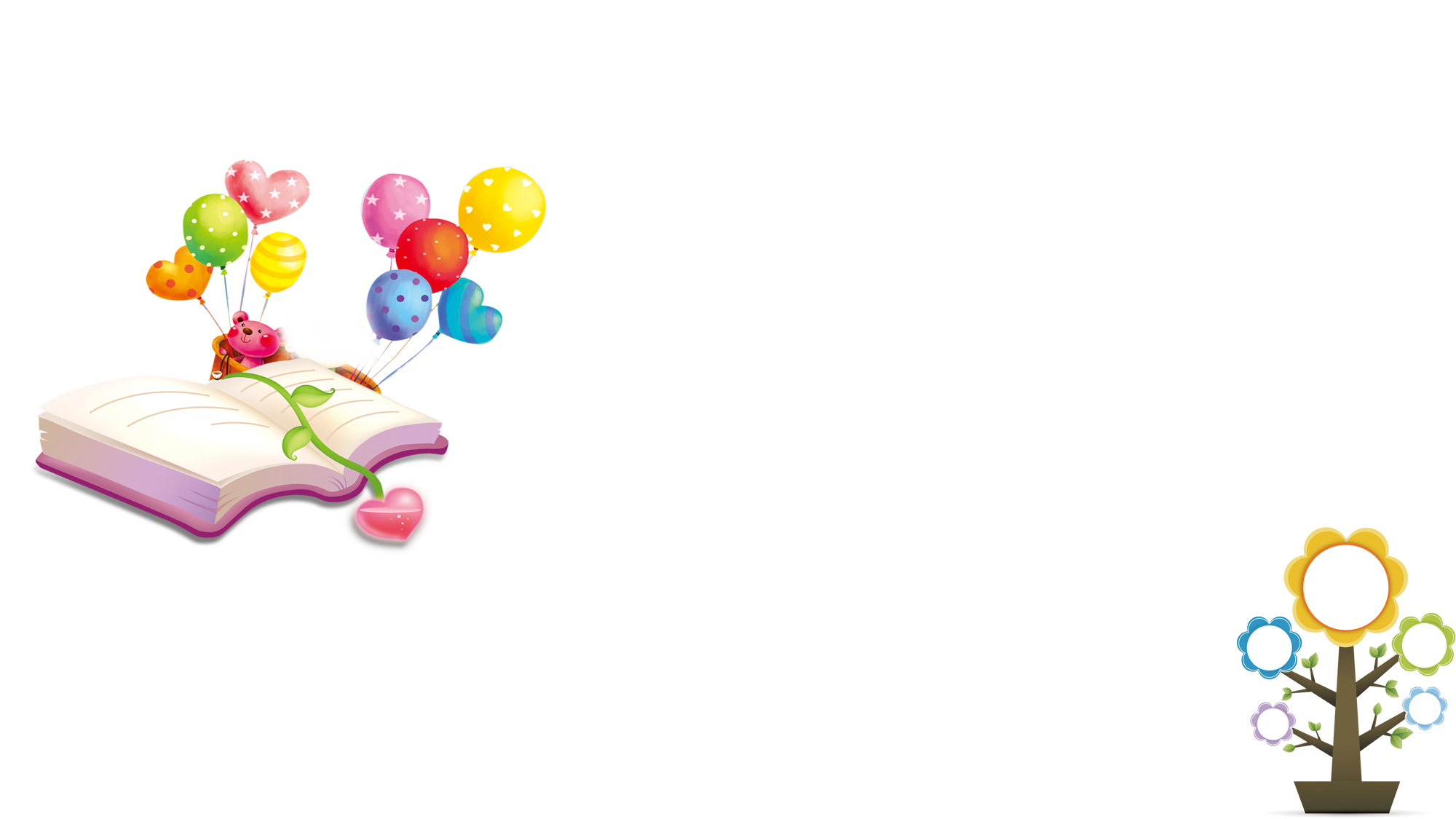 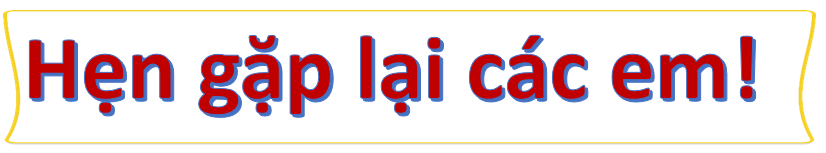